GitHub Codespaces: Seriously, You Can Develop in a Browser
Benjamin Day
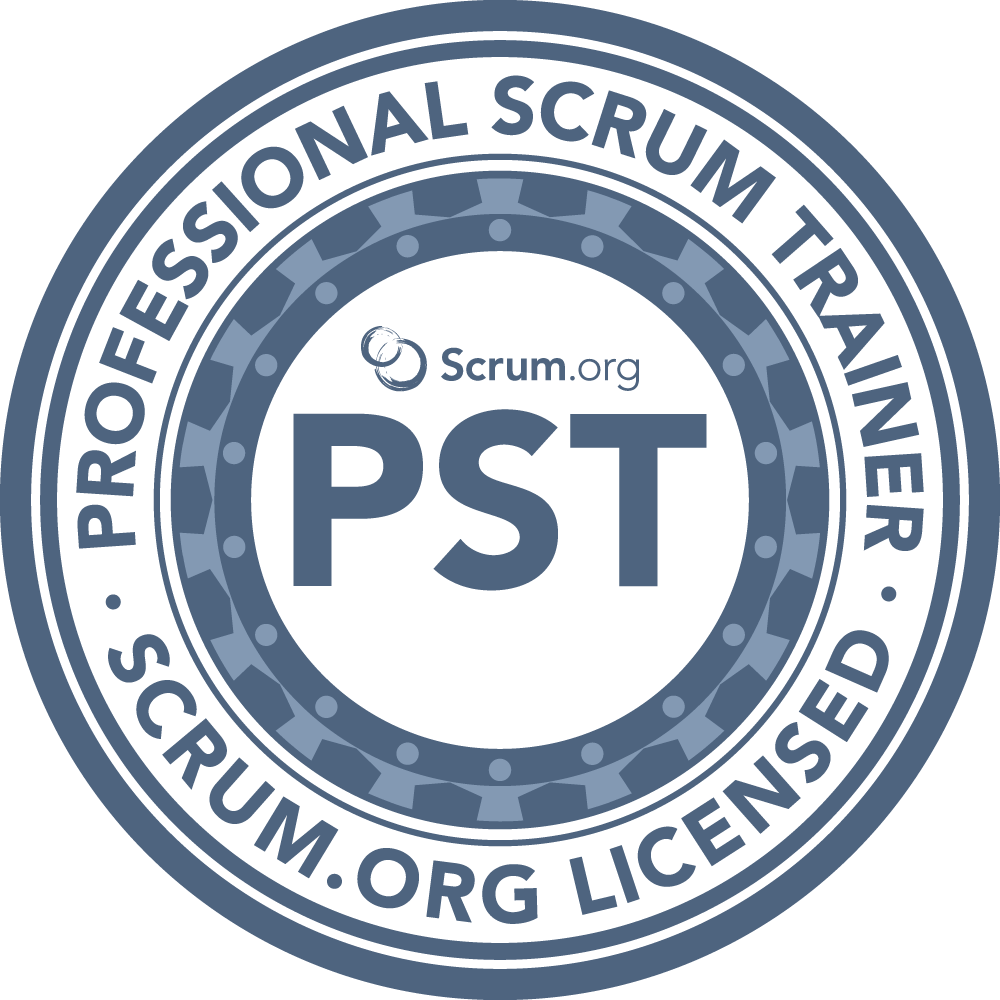 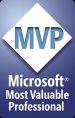 Benjamin Day
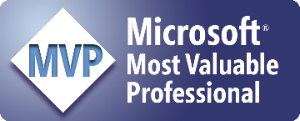 Brookline, MA
Consultant & Trainer
Rental Chief Technology Officer
Therapist for Teams
Scrum, DevOps, Azure,     Team Foundation Server,     Software Architecture & Testing
Microsoft MVP
Pluralsight Author
Scrum.org Trainer
@benday
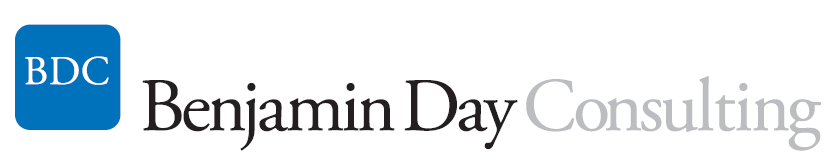 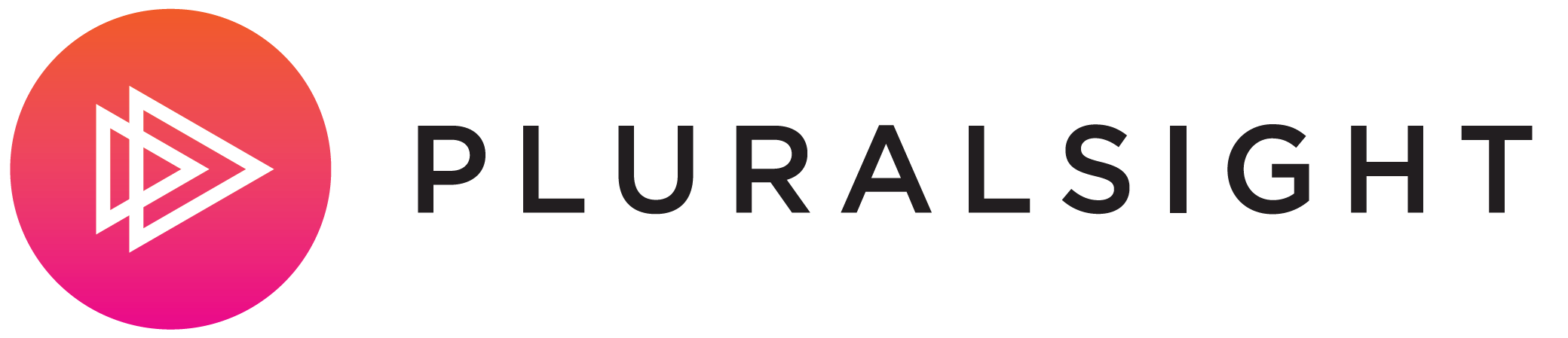 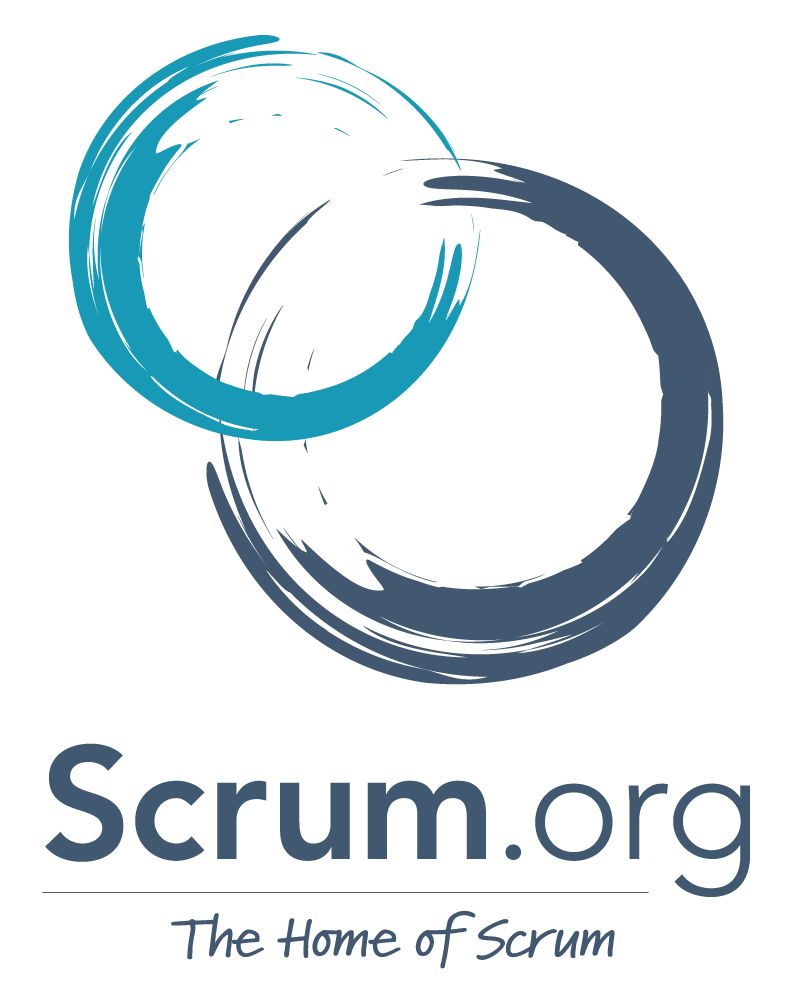 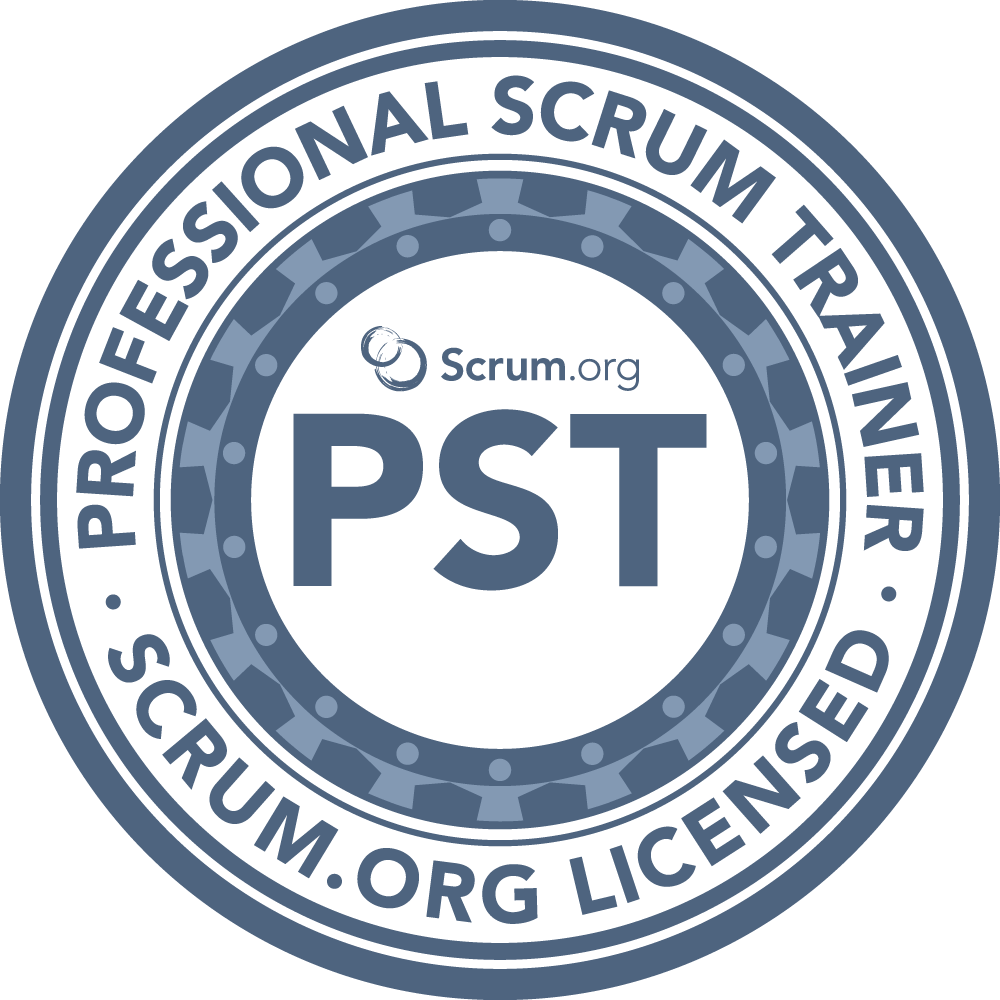 Azure DevOps Services FundamentalsandAzure DevOps Server 2020 FundamentalsLive on Pluralsight!
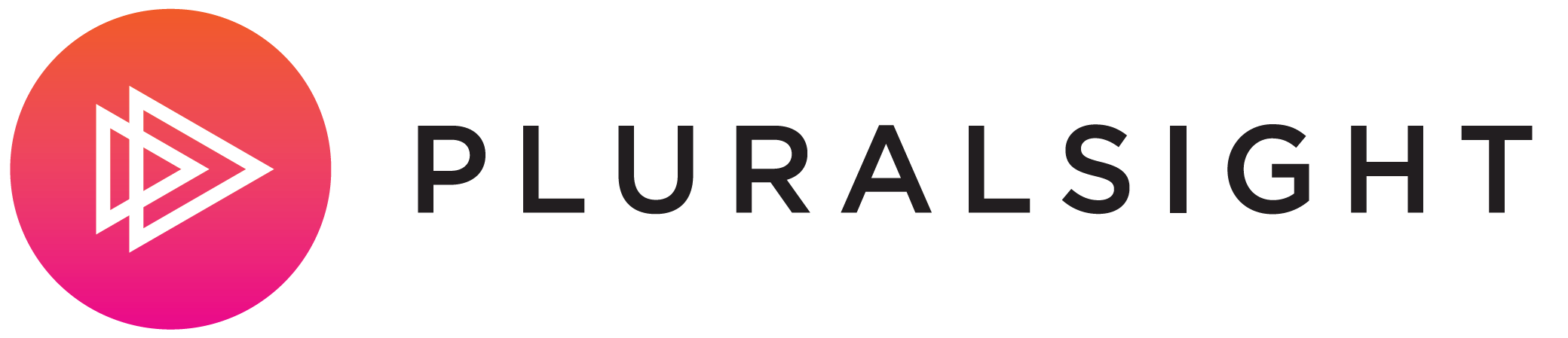 On with the show.
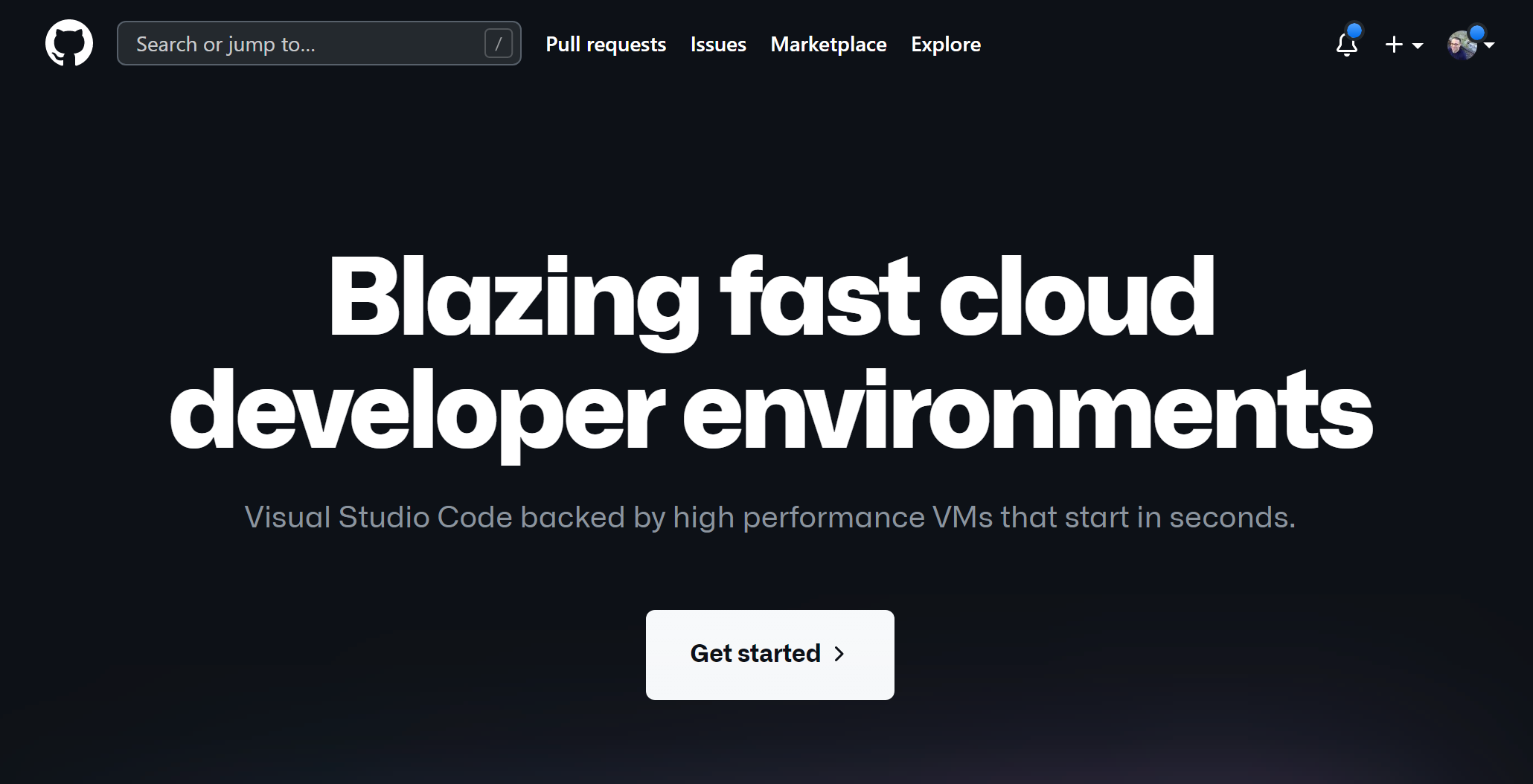 https://github.com/features/codespaces
DevOps focuses on automation and repeatability
Try to eliminate human mistakes
Try to minimize distractions
Focus on the real work
Automate deployment scripts
Put deployment scripts in version control
Use configuration-based hosting environments
Azure Resource Manager (ARM) Templates
Containers
Put those configs in version control
A few thoughts on DevOps…
Developer workstation setup
The “works on my box” problem
Massive hardware required for development

DevOps mostly focuses on deployment and hosting
Some bigthings that hurt in software development
Wouldn’t it be nice is your development environment could be like this, too?
Put the development workstation in version control
What code is required?
What tools are required?
What setup scripts need to run?
Rent your development workstation
Local machine is less important
Easy for someone to quickly be productive
Why Codespaces?
Container in the cloud
You connect remotely using 
Visual Studio Code
Visual Studio Code on the web
Ubuntu
What is a Codespace?
Really nice for web apps
.NET Core / ASP.NET / Blazor
Node
Java
Run other containers
What can you do in a Codespace?
Must be a paid GitHub subscription
GitHub Team
GitHub Enterprise Cloud
Users need write access to the repo
Needs to be enabled
Minor Details
Pricing Options (3/1/2022)
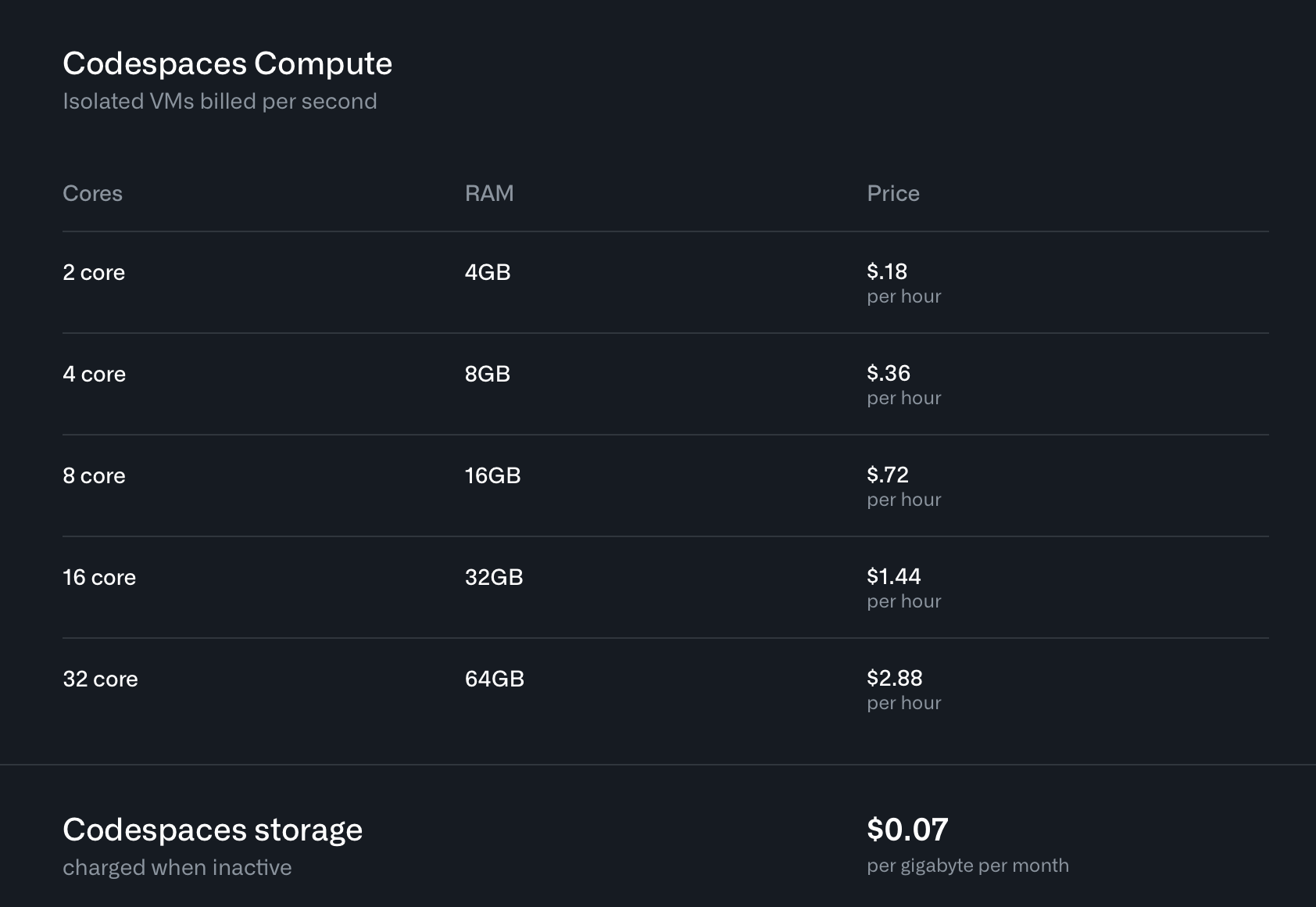 How to enable Codespaces
https://docs.github.com/en/codespaces/managing-codespaces-for-your-organization/enabling-codespaces-for-your-organization
How to enable Codespaces?
Go to Organizations, choose Settings…
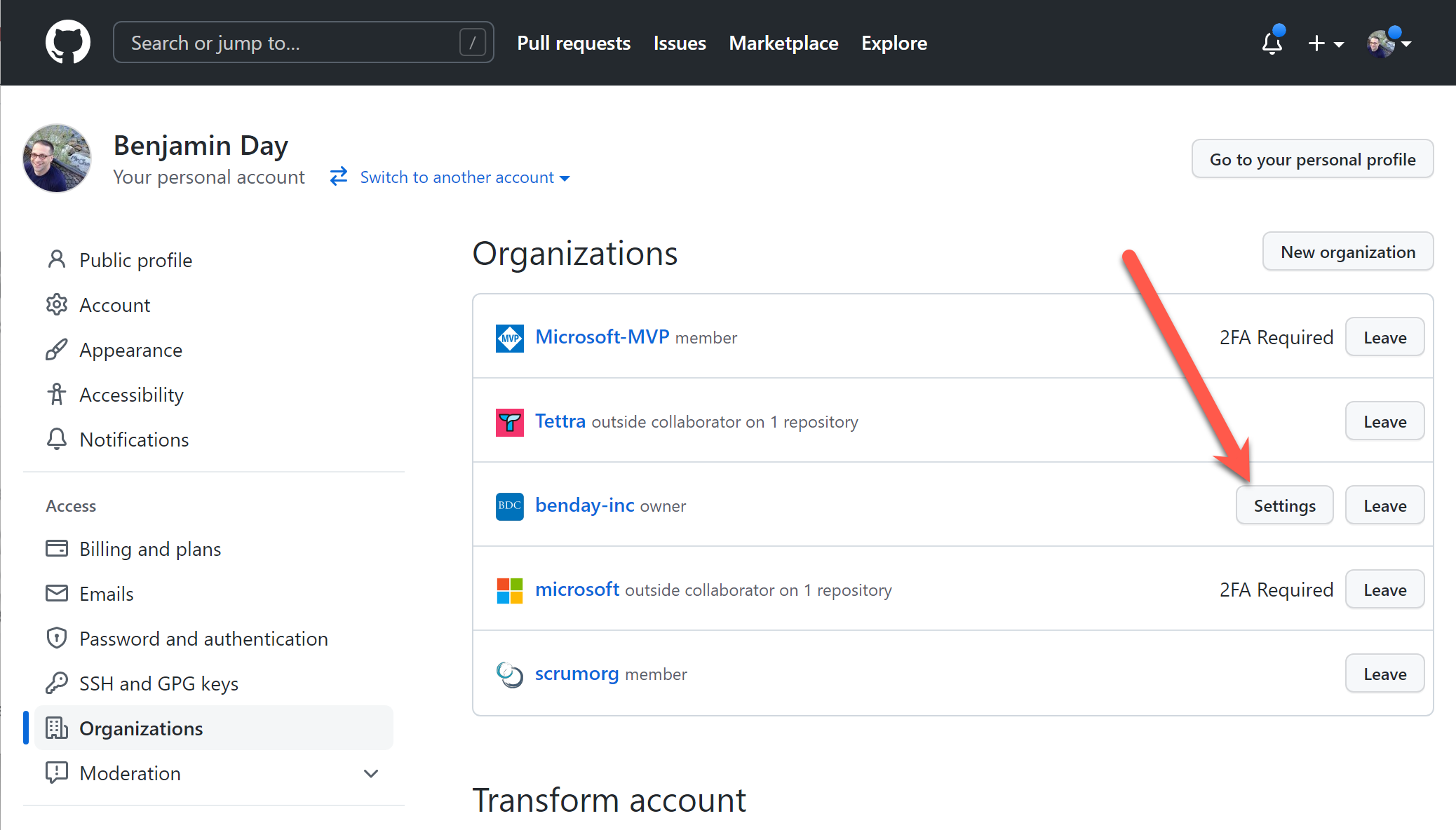 Turn on Codespaces…
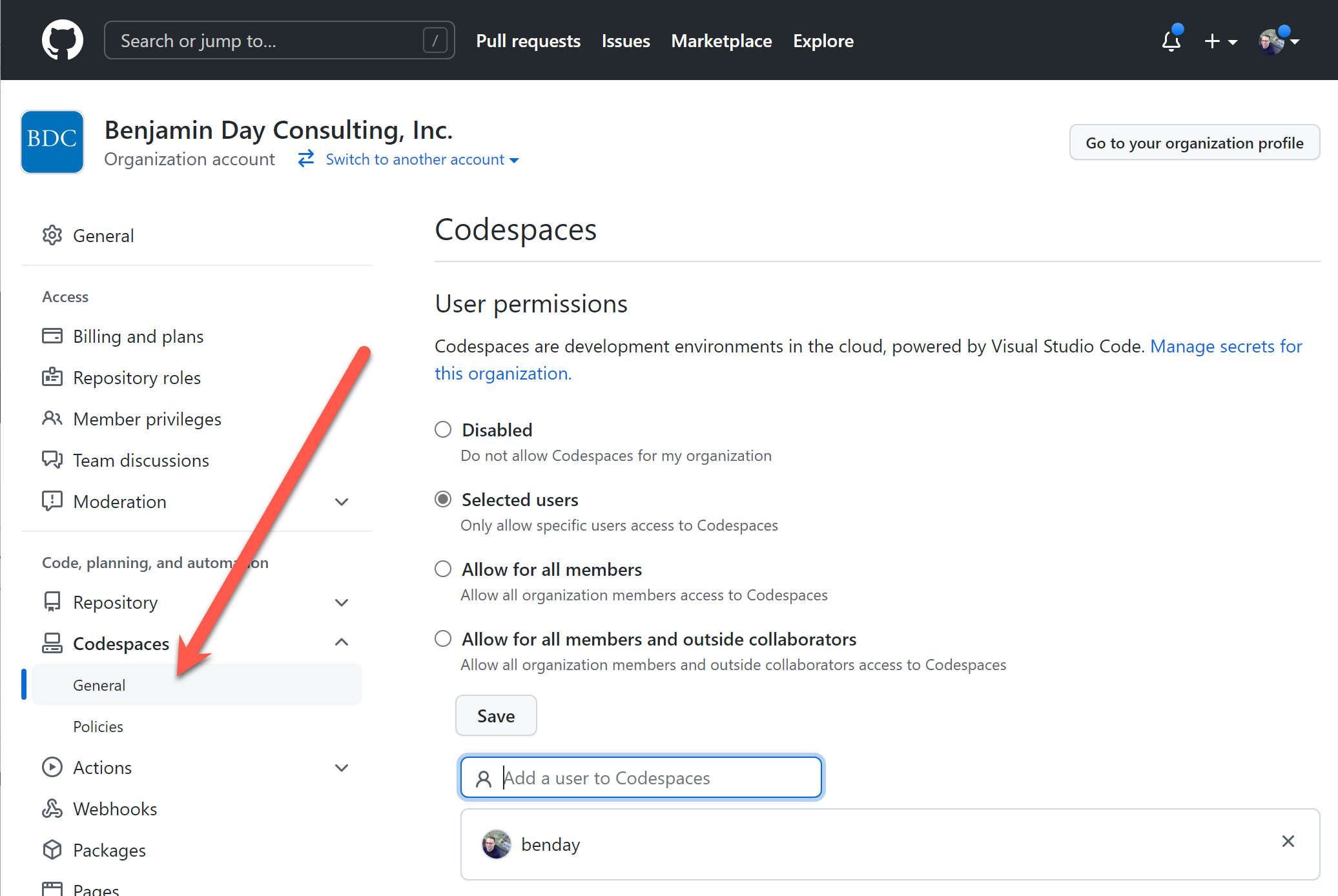 Go to Billing and plans…
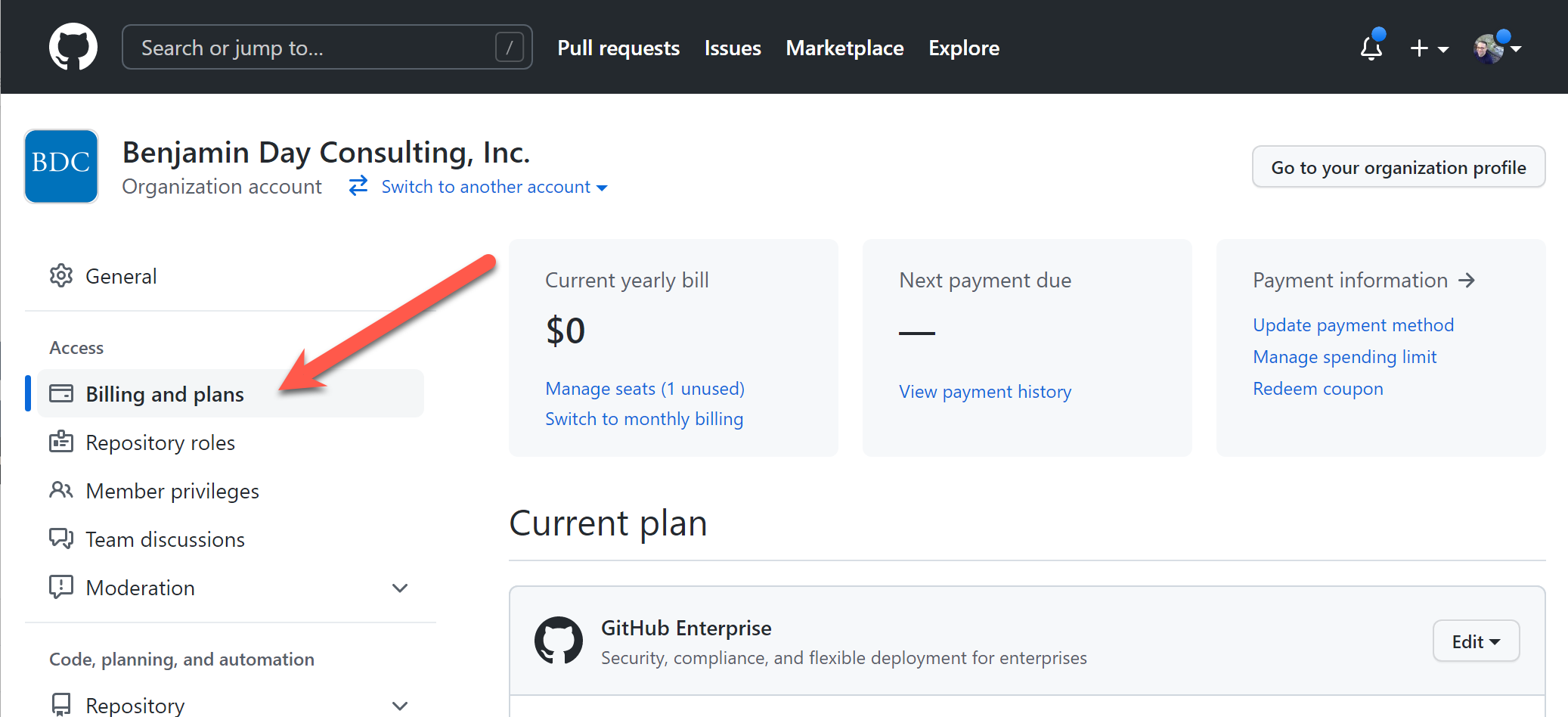 Scroll down to Codespaces, click Update…
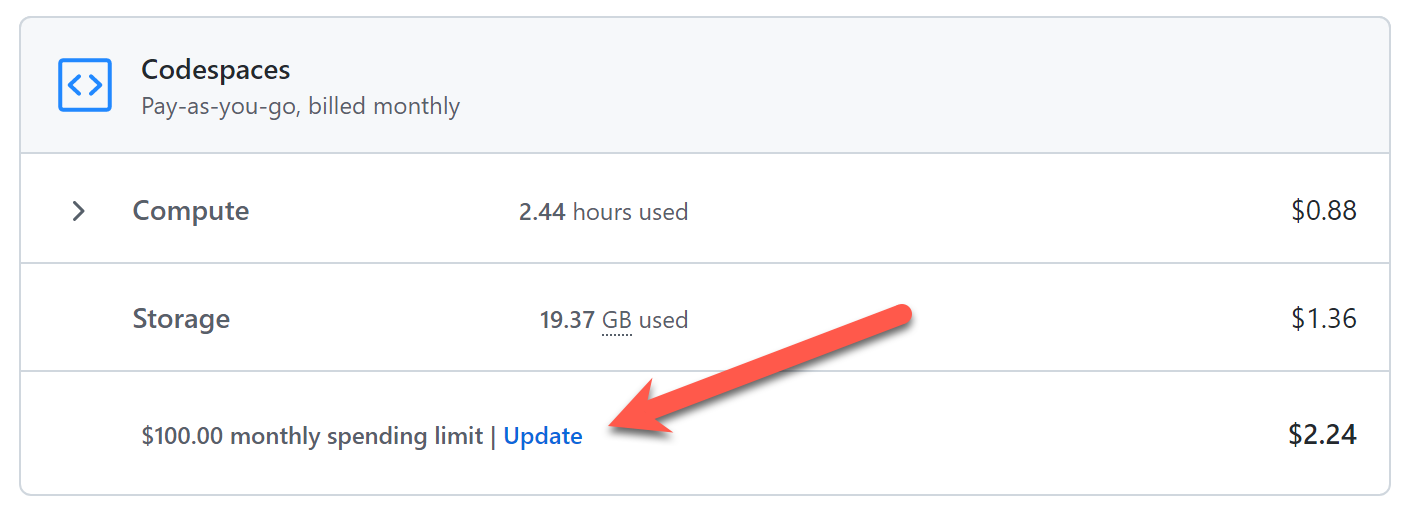 On Monthly spending limits, scroll down…
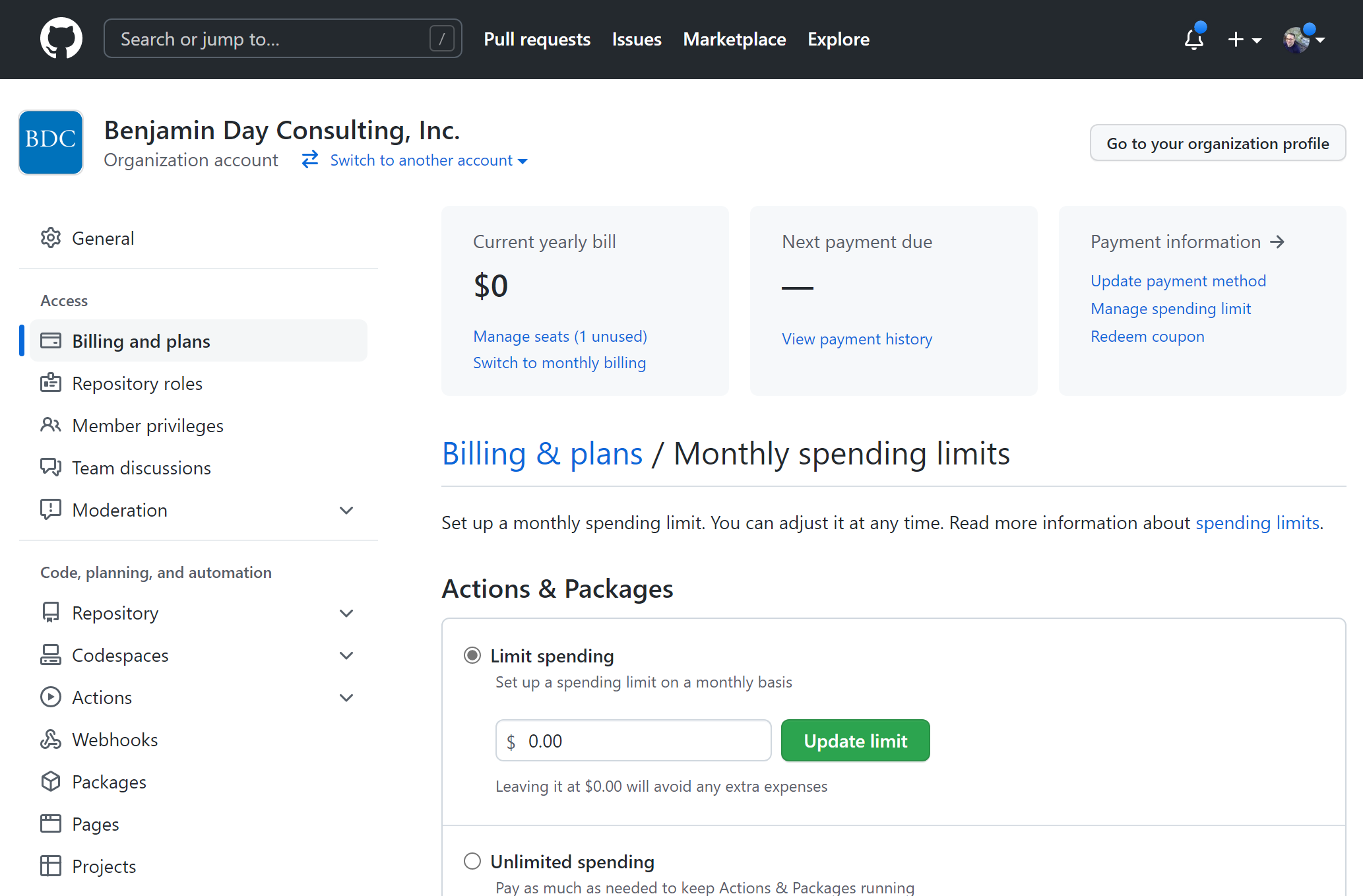 Set a Codespaces spending limit
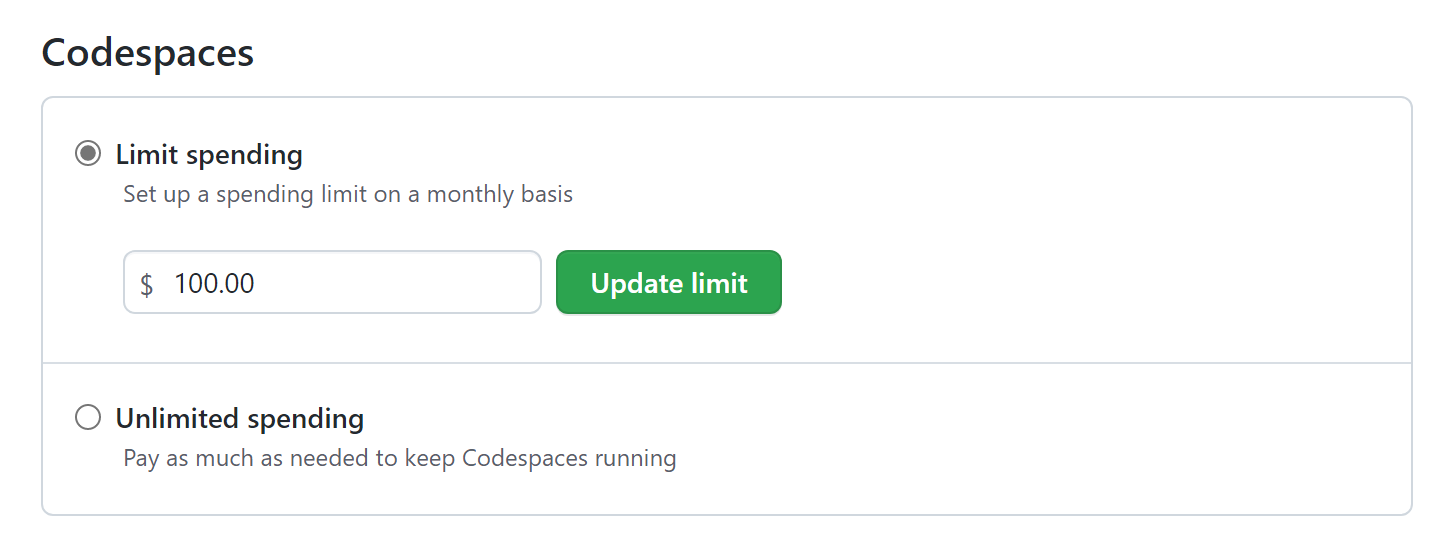 Demo time.
Create a Codespace for a repository
Connect using the browser
Add some code
Commit to GitHub

NOTE: Settings sync “just works”
Continue working in the browser
Make Visual Studio Code happy
Tasks.json
Launch.json
Run the app
Map ports
Basic debugging
Run this in full Visual Studio Code
File editing using “.dev”
Databases in a Codespace
Pull in the SQL Server container
Create a script to run the container
Dig in to devcontainer.json
View the default Codespace definitions
https://github.com/microsoft/vscode-dev-containers/tree/main/containers/codespaces-linux
Customize our container to start SQL Server automatically
Create a Codespace for a branch
Use Visual Studio Code to create more complex devcontainer.json options
Any last questions?
Thank you.
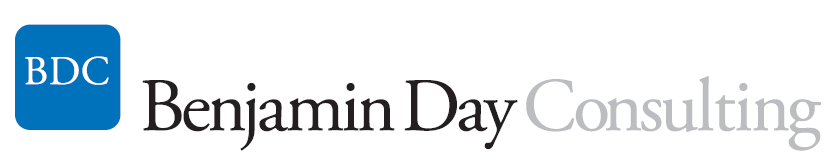 www.benday.com | benday@benday.com